ONE-SHOT VOICE CONVERSION USING STAR-GAN

Ruobai Wang,    Yu Ding,    Lincheng Li,    Changjie Fan

Netease FuXi AI Lab, Hangzhou, China
{wangruobai, dingyu01, lilincheng, fanchangjie}@corp.netease.com
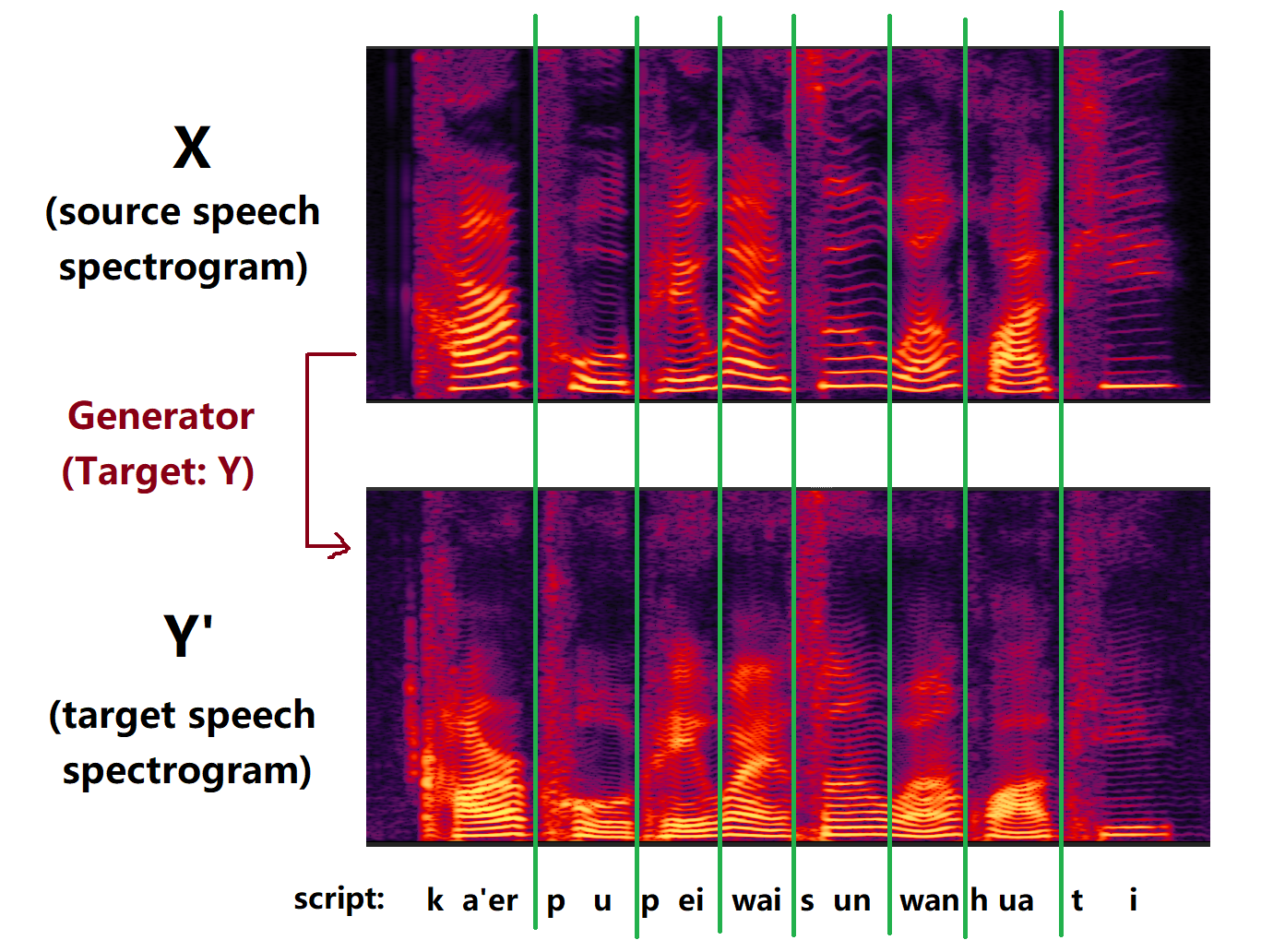 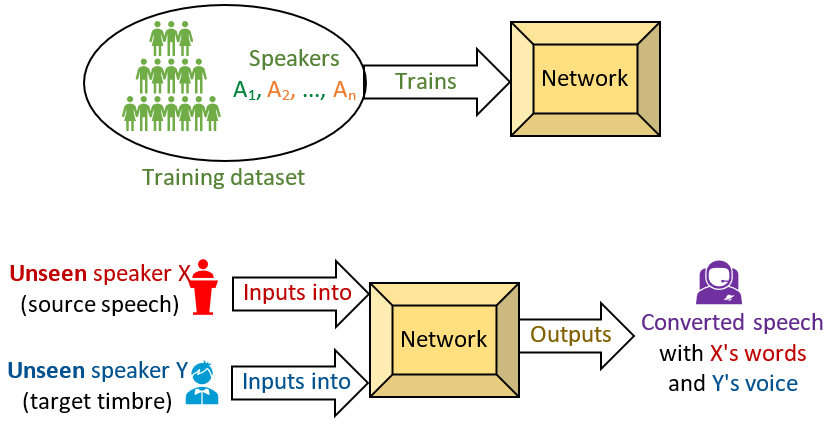 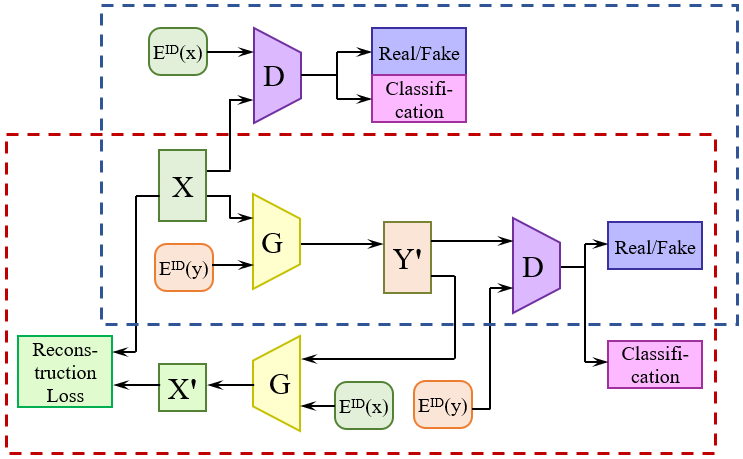 Fig. 1  One-shot voice conversion
Abstract
We propose a one-shot voice conversion method that converts timbres of speech from or to unseen speakers. The network can be trained with multilingual speech dataset without text. Its voice quality is rated higher than StarGAN-VC baseline.
Fig. 2  Flow chart of our VC network
G is the generator, and D is the discriminator of GAN.
X is the spectrogram of speech spoken by x.
EID(x) is the embedding of speaker x.
X’ and Y’ are spectrograms converted towards timbre x and y.
Fig. 3  Spectrogram example of VC network
StarGAN-based VC methods preserves the prosody of speech.
The time alignment of phonemes does not change, while F0 and formants are converted.
ONE-SHOT VOICE CONVERSION USING STAR-GAN

Ruobai Wang,    et. al.
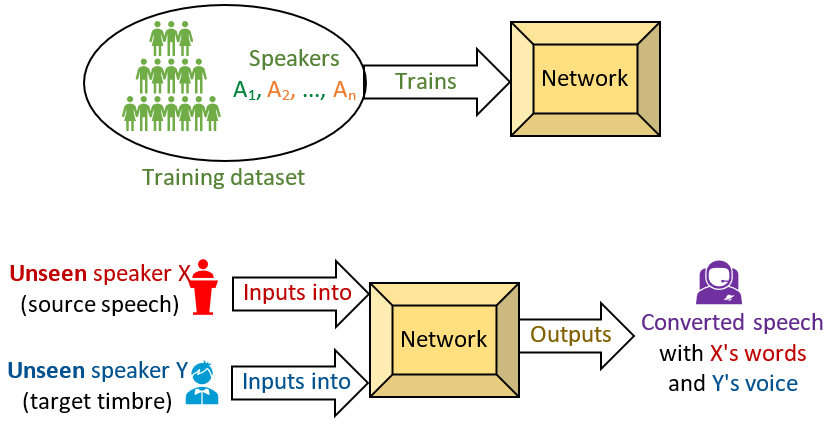 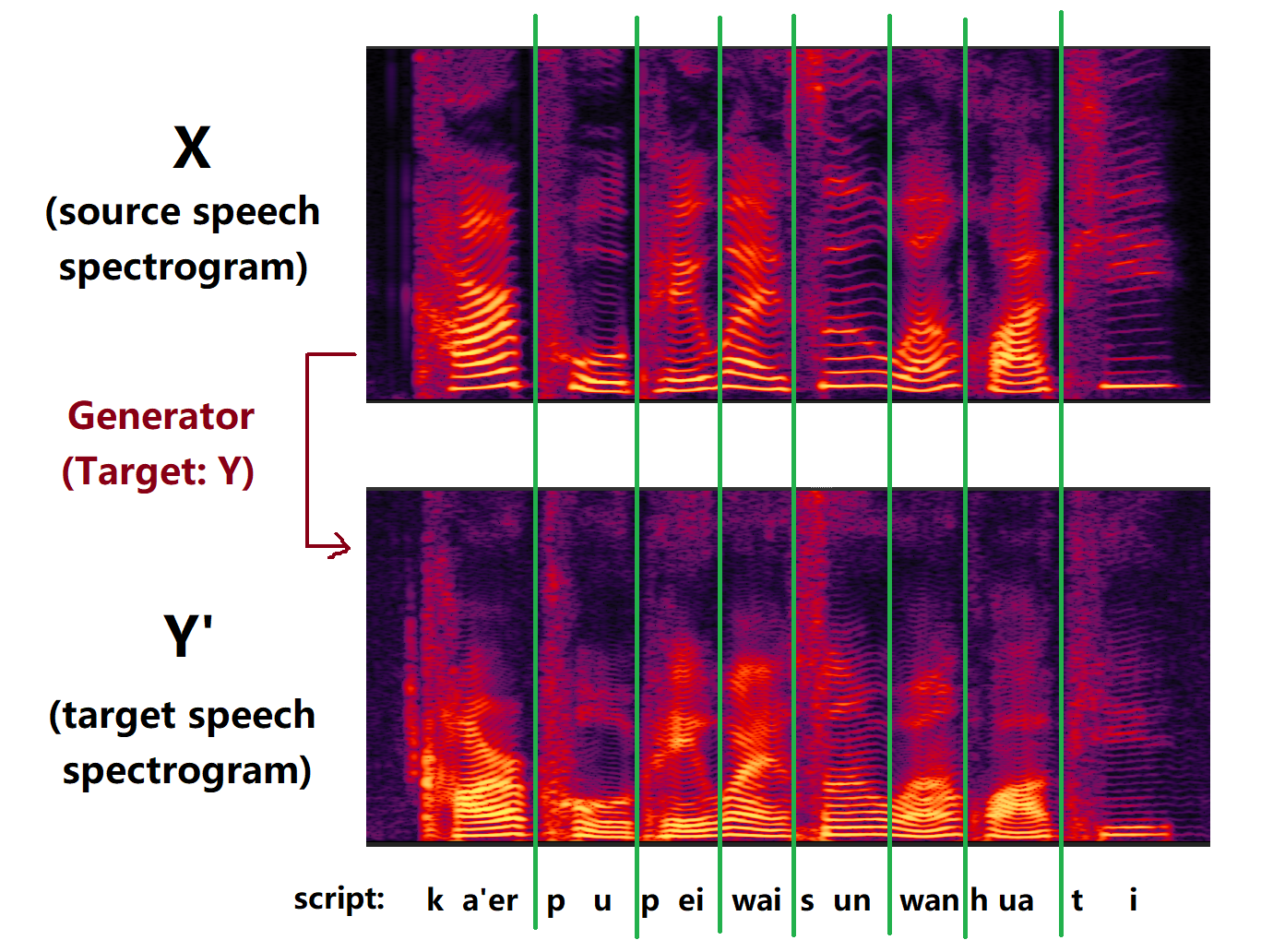 Fig. 1  One-shot voice conversion
Fig. 3  Spectrogram example of VC network
StarGAN-based VC methods preserves the prosody of speech.
The time alignment of phonemes does not change, while F0 and formants are converted.
Abstract
We propose a one-shot voice conversion method that converts timbres of speech from or to unseen speakers. The network can be trained with multilingual speech dataset without text. Its voice quality is rated higher than StarGAN-VC baseline.



1. Introduction
Voice conversion (VC) is a technique that converts the speaker’s timbre (acoustic features) of a speech to another person’s, without changing the words the speaker said.
ONE-SHOT VOICE CONVERSION USING STAR-GAN

Ruobai Wang,    et. al.
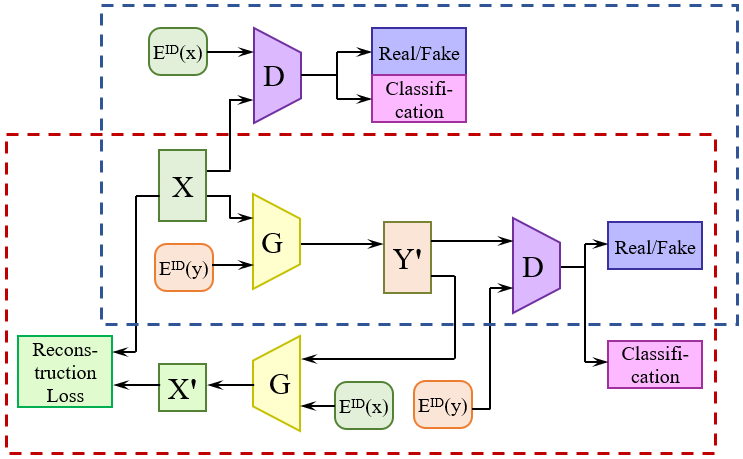 2. Network Structure

The pipeline of our StarGAN-based voice conversion system is described in Fig. 2.
The generator and discriminator are trained in turn.
The upper part (blue block) shows the training process of D with G fixed. D is expected to classify the original spectrogram X as real and spoken by speaker X, while the generated spectrogram Y’ as fake.
The lower part (red block) shows the training process of G with D fixed. G is expected to generate a spectrogram Y’ that makes D classify it as real and spoken by speaker Y, and reconstruct a spectrogram X’ which is as close to X as possible.
Fig. 2  Flow chart of our VC network
G is the generator, and D is the discriminator of GAN.
X is the spectrogram of speech spoken by x.
EID(x) is the embedding of speaker x.
X’ and Y’ are spectrograms converted towards timbre x and y.
ONE-SHOT VOICE CONVERSION USING STAR-GAN

Ruobai Wang,    et. al.
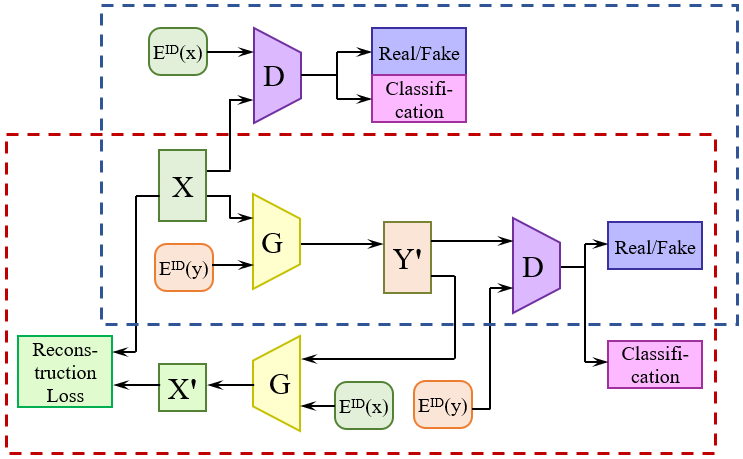 2. Network Structure

The pipeline of our StarGAN-based voice conversion system is described in Fig. 2.
The generator and discriminator are trained in turn.
The upper part (blue block) shows the training process of D with G fixed. D is expected to classify the original spectrogram X as real and spoken by speaker X, while the generated spectrogram Y’ as fake.
The lower part (red block) shows the training process of G with D fixed. G is expected to generate a spectrogram Y’ that makes D classify it as real and spoken by speaker Y, and reconstruct a spectrogram X’ which is as close to X as possible.
Fixed
Fig. 2  Flow chart of our VC network
G is the generator, and D is the discriminator of GAN.
X is the spectrogram of speech spoken by x.
EID(x) is the embedding of speaker x.
X’ and Y’ are spectrograms converted towards timbre x and y.
ONE-SHOT VOICE CONVERSION USING STAR-GAN

Ruobai Wang,    et. al.
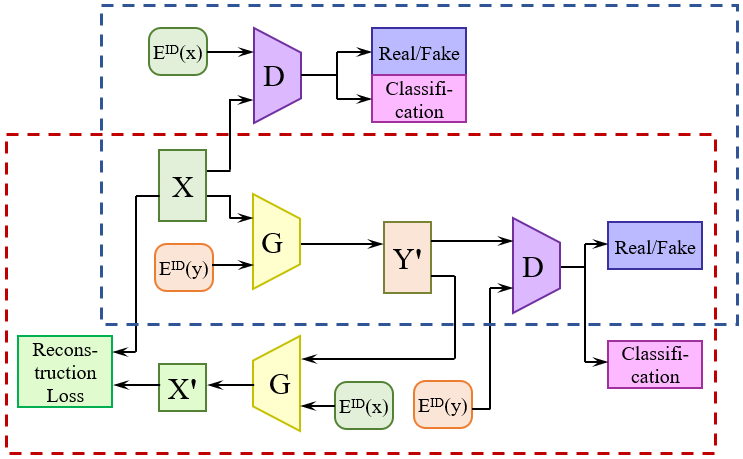 2. Network Structure

The pipeline of our StarGAN-based voice conversion system is described in Fig. 2.
The generator and discriminator are trained in turn.
The upper part (blue block) shows the training process of D with G fixed. D is expected to classify the original spectrogram X as real and spoken by speaker X, while the generated spectrogram Y’ as fake.
The lower part (red block) shows the training process of G with D fixed. G is expected to generate a spectrogram Y’ that makes D classify it as real and spoken by speaker Y, and reconstruct a spectrogram X’ which is as close to X as possible.
Fixed
Fig. 2  Flow chart of our VC network
G is the generator, and D is the discriminator of GAN.
X is the spectrogram of speech spoken by x.
EID(x) is the embedding of speaker x.
X’ and Y’ are spectrograms converted towards timbre x and y.
ONE-SHOT VOICE CONVERSION USING STAR-GAN

Ruobai Wang,    et. al.
ONE-SHOT VOICE CONVERSION USING STAR-GAN

Ruobai Wang,    et. al.
Demo: Converting to speakers of different gender and language
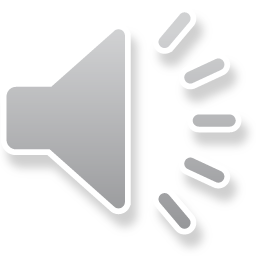 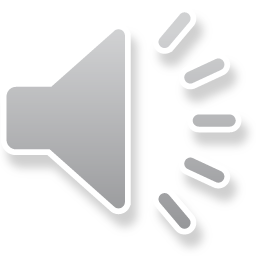 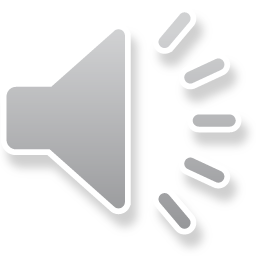 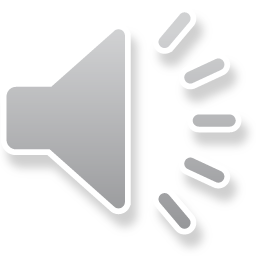 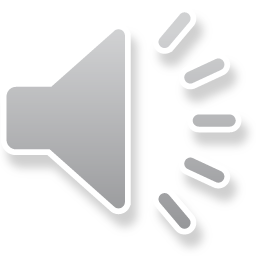 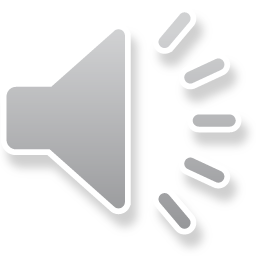 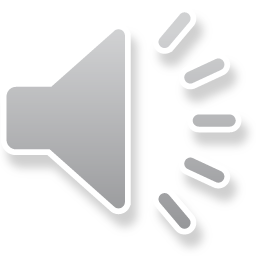 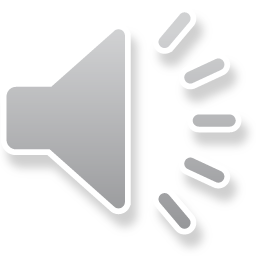 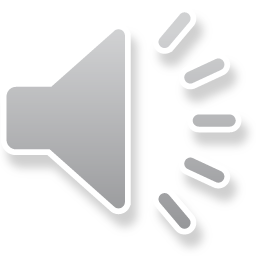 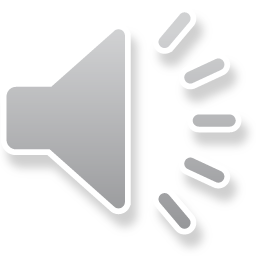 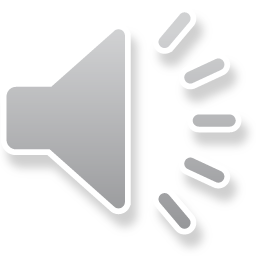 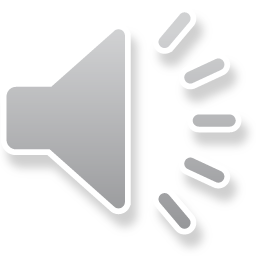 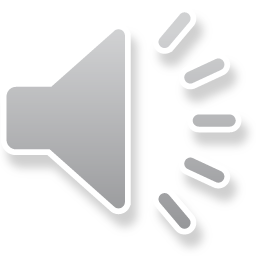 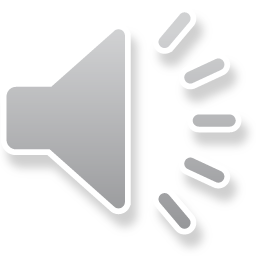 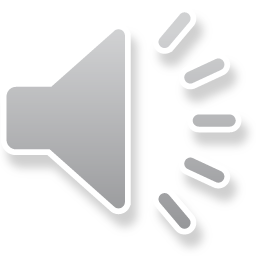